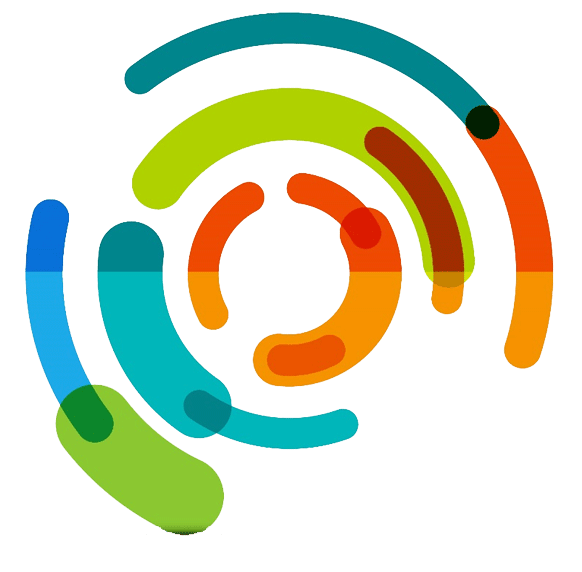 Droits, Responsabilités des usagers etle traitement des plaintes selon la  Loi sur la gouvernance du système de santé et de services sociaux (LGSSSS, G-1.021)
Alexandrine Côté 
Commissaire aux plaintes et à la qualité des services

Rendez-vous qualité

12 mai 2025
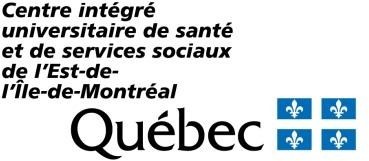 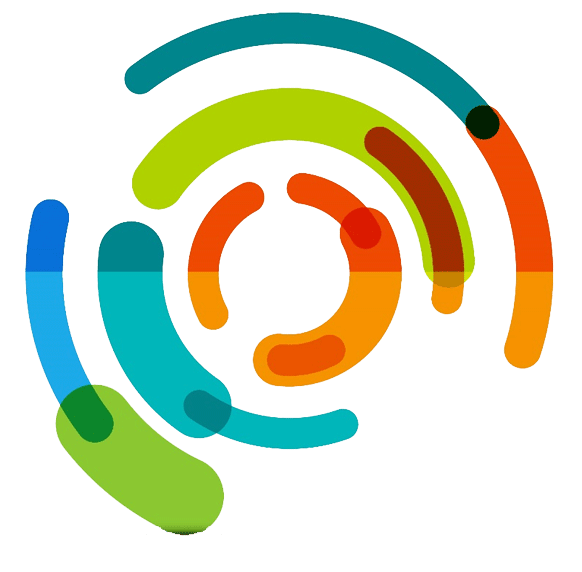 1. Quels sont les 12 droits des usagers ?
Le droit à l’information; 
Le droit aux services;
Le droit de choisir son professionnel ou l’établissement;
Le droit de recevoir les soins que requiert son état de santé;
Le droit de consentir à des soins ou de les refuser;
Le droit de participer aux décisions;
Le droit d’être accompagné, assisté et représenté;
Le droit à l’hébergement;
Le droit de recevoir les services en anglais;
Le droit d’accès à son dossier;
Le droit à la confidentialité;
Le droit de porter plainte.
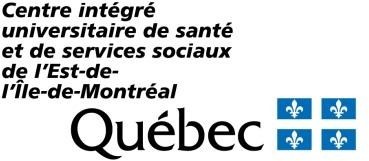 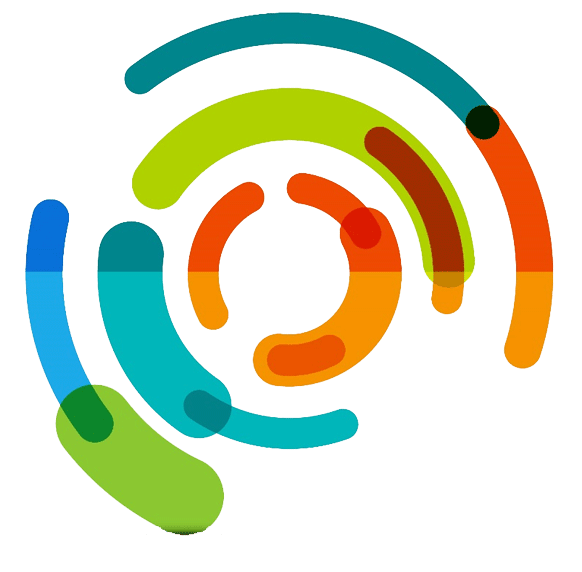 2. Quelles sont les responsabilités de l’usager ?
Quitter l’établissement qui lui dispense des services d’hébergement dès qu’il reçoit son congé et qu’un hébergement sécuritaire est disponible ;
Envers l’équipe de soins pour assurer des soins sécuritaires il doit collaborer, au mieux de ses capacités, aux décisions le concernant et faire preuve de bonne foi en :
Fournissant des renseignements justes et pertinents à l’équipe de soins (allergie, médication, état de santé, etc.) ;
Posant les questions nécessaires, notamment avant de consentir ou de refuser une intervention ;
Respectant les rendez-vous et en avisant rapidement en cas absence ;
Signalant rapidement à la personne responsable : un équipement défectueux, vol ou situation non sécuritaire ;
Agissant avec courtoisie, patience, civilité  sans violence verbale ou physique envers quiconque ;
Respectant les règles, les consignes et les politiques de l’établissement ;
Utilisant les services de façon judicieuse ;
Respectant le Code éthique de l’établissement.
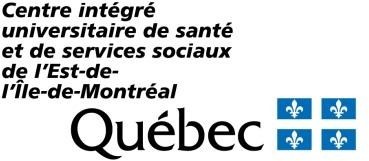 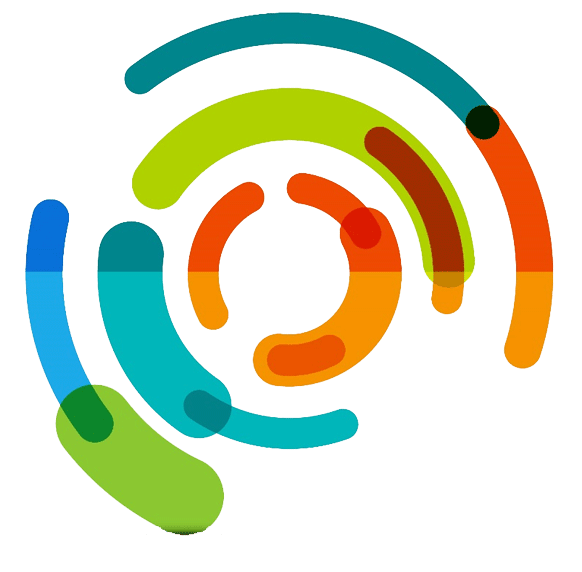 3. Qui peut traiter la plainte d’un usager selon la LGSSSS ?
Tous peuvent traiter une insatisfaction ;
Étant une instance indépendante, seulement  le Commissaire, le Commissaire adjoint ou le Médecin examinateur en peuvent procéder à l’examen d’une plainte et rendre des conclusions dans un délai de 45 jours suivant le dépôt d’une plainte, avec ou sans mesures correctives le cas échéant;
Le Commissaire et le Commissaire adjoint reçoivent celles en lien avec les services offerts par les employés des établissements (publics et privés);
Le Médecin Examinateur reçoit celles en lien avec les actes posés par les membres du CMDP (médecins, dentistes, pharmaciens et résidents);
Les instances et les personnes visées par une plainte doivent transmettre les informations et documents demandés.
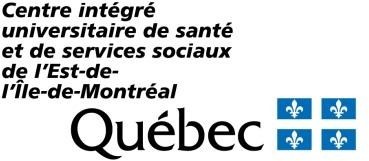 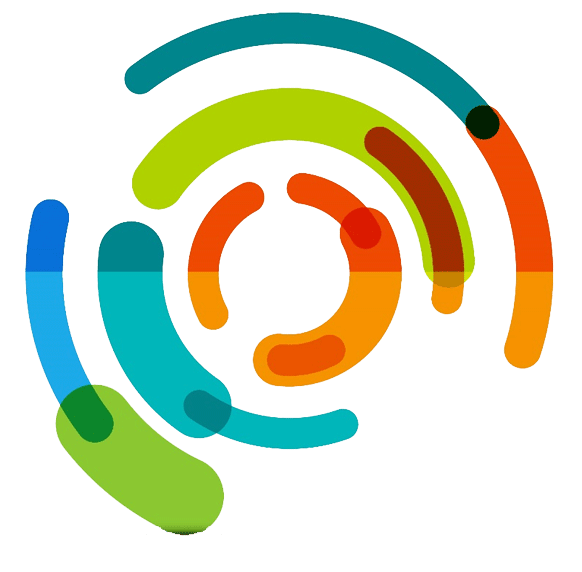 4. Qui peut intervenir en toute confidentialité sans qu’il y ait     le dépôt d’une plainte selon la Loi ?
Un Commissaire ou un Commissaire adjoint, s’il a des motifs raisonnables de croire que les droits d’un individu ou un groupe de personnes sont lésés.

Responsables des signalements effectués dans le cadre de la Loi visant à lutter contre la maltraitance et de la politique et la procédure de l’établissement en matière de lutte contre la maltraitance; est l’affaire de tous ! 

Au surplus, un plaignant ou un signalant ne peut faire l’objet de représailles du fait d’avoir interpellé le  commissaire ou un membre de son équipe.
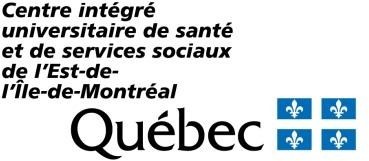 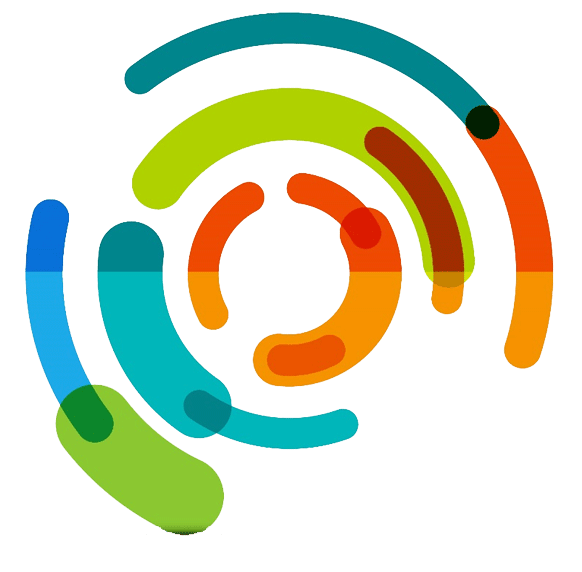 5. Pourquoi les usagers portent plaintes ou    demande l’intervention du Commissaire ?
Pour nous aviser, porter plainte ou demander notre intervention en lien avec les éléments suivants :
Il considère que ses droits n’ont pas été respectés ;
Il y a eu un laxisme, négligence ou comportement inapproprié lors d’un ou des soins ou services ;
Il juge avoir subi ou leur proche une situation de maltraitance ;
Il y a des insatisfactions générales : non-obtention d’un service, d’un retour d’appel, d’un suivi d’examen, etc. 
Pour améliorer les soins et services et voir à ce que la situation ne se répète pas.
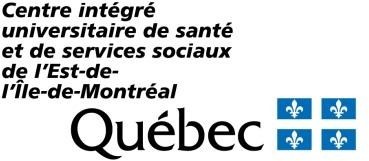 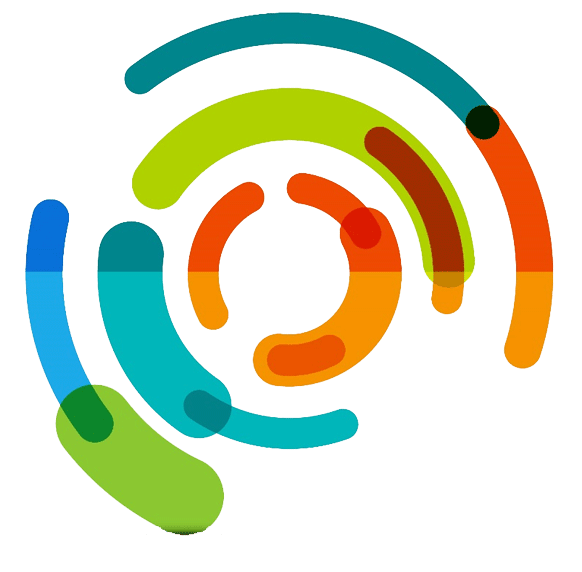 6. Pourquoi répondre rapidement au    commissaire et au commissaire adjoint ?
Maintenir le lien de confiance entre l’usager et ceux qui offrent les services ;
Assurer une vigie concernant les services requis par l’état de santé d’un usager ;
Être garants de la réalité, de l’authenticité d’une situation en lien avec le respect des droits ;
Rappeler que si le délai de 45 jours est dépassé ou si l’ usager est en désaccord avec les conclusions, l’usager a un autre recours pour se faire entendre au :
Protecteur du citoyen pour le Commissaire ; 
Comité de révision pour le Médecin Examinateur ;
Obligation de diligence lors du traitement des plaintes envers le conseil administration et présentation au comité vigilance de rapports (anonymisés).
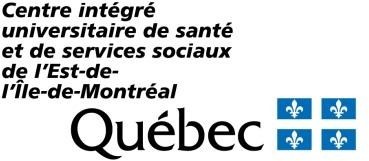 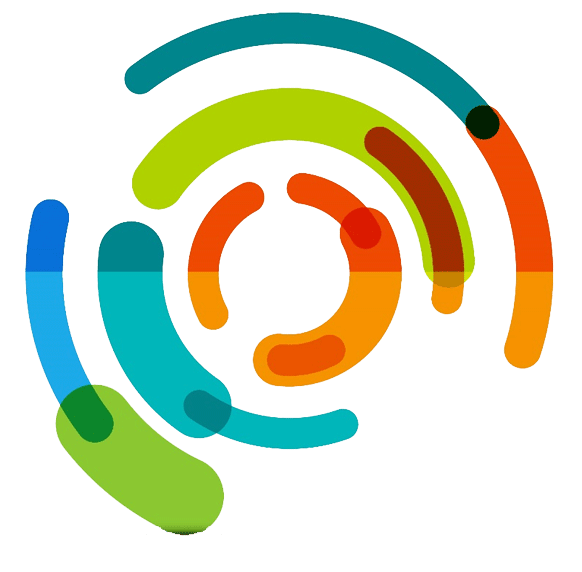 Conclusion
Toute personne peut formuler à Santé-Québec une plainte concernant des soins et services qui relèvent d’un établissement publics auprès du commissaire et de son équipe ;
Toute personne doit, en certaines circonstances, signaler une situation de maltraitance selon la Loi et politique et procédure de l’établissement visant à lutter contre la maltraitance ;
Toute personne (usager, proche d’un usager, voisin de chambre, employé du réseau, etc.) peut exprimer sa satisfaction  auprès du gestionnaire responsable ou porter plainte auprès du Commissaire ;
Le Bureau du commissaire aux plaintes et à la qualité des services (BCPQS) est un service confidentiel et indépendant institué en vertu de la Loi sur la gouvernance du système de santé et de services sociaux.
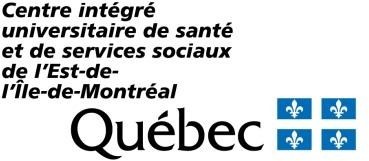 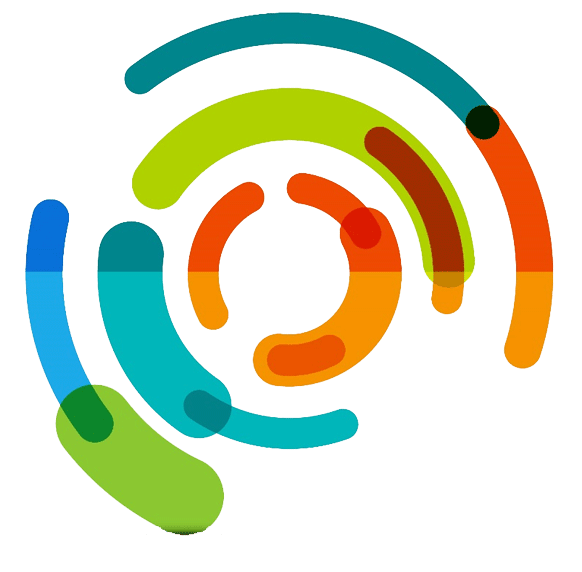 Pour rejoindre le Bureau du Commissaire aux plaintes et à la qualité des services
Adresse courriel : commissaireauxplaintes.cemtl@ssss.gouv.qc.ca
Site Web : https://extranetcemtl.cemtl.rtss.qc.ca/ciusss/commissaire-aux-plaintes-et-a-la-qualite
Adresse civique : 3095 rue Sherbrooke Est
                                Montréal (QC) H1W  1B2
Par téléphone :    1-877-343-3003
                                    Possibilité de rencontre sur rendez-vous.
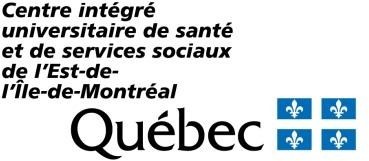 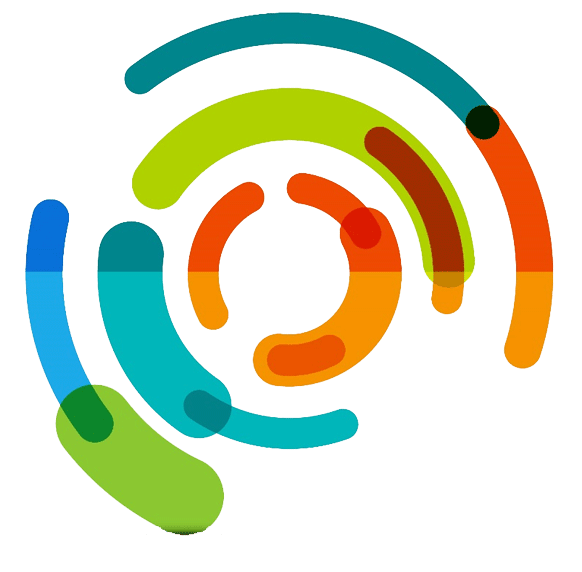 Merci de votre attention !
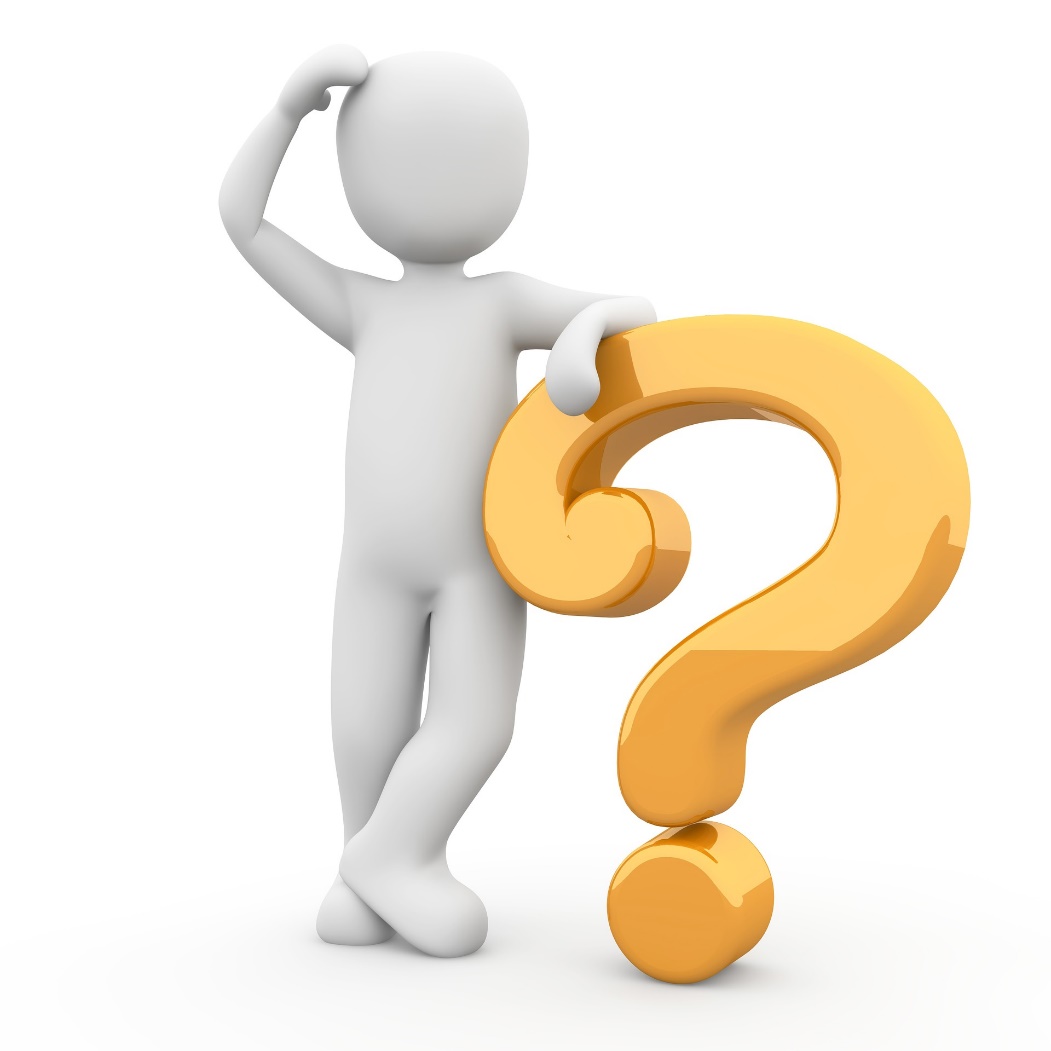